CONCEPT MAP- CPDIC CHAPTER 7feedback controllers
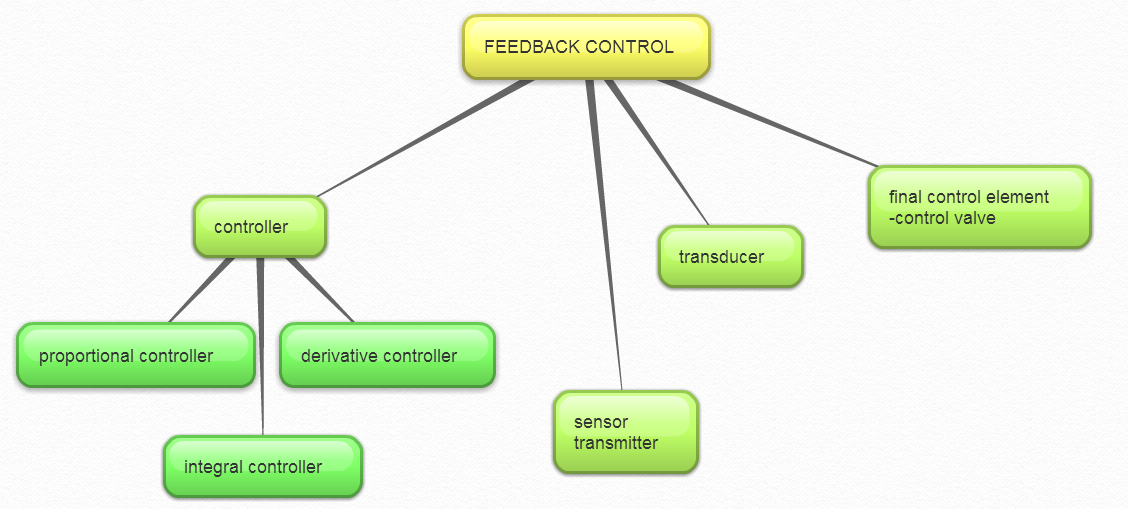 CONCEPT MAP-CPDIC CHAPTER 8-dynamic behavior of closed-loop control system-closed-loop responses of simple control system
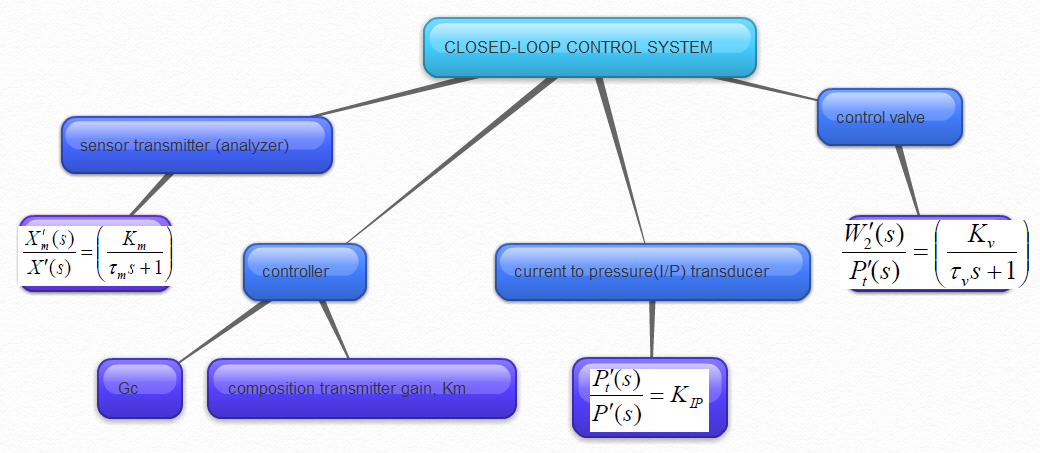 Standard block diagram
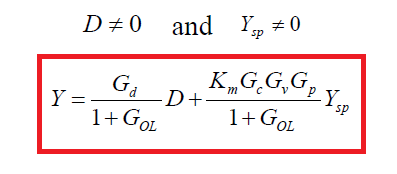 General expression for feedback control system
Concept map- cpdic chapter 9stability of closed-loop control systems